Applicant Training
[Date]
Agenda
2
Welcome & Introductions
Getting ready to register on the AmpliFund Applicant Portal
Applicant Portal Demonstration
Navigation Overview
Opportunity Review
Application Process Review
Administration Section
Q&A
Supported Browsers
3
Google Chrome (current supported releases)
Mozilla Firefox (current supported releases)
Microsoft Edge (current supported releases)
Apple Safari 10+
User Registration Basics
4
User registration is required to:
Save an opportunity
Apply for an opportunity

Information you’ll need to register:
Email address
Contact information
Organization contact information

What happens next?
Accept the terms & conditions then you’ll have full access to the applicant portal
To enable collaboration across your organization one user should set up the organization and invite users
5
Applicant Portal Demonstration
6
Q&A
Applicant Video Resources
7
AmpliFund Applicant Portal: New User Registration
AmpliFund Applicant Portal: Applicant Portal Navigation
AmpliFund Applicant Portal: Opportunity Overview
AmpliFund Applicant Portal: How to complete an application
AmpliFund Applicant Portal: How to complete a budget template
AmpliFund Applicant Portal: How to complete a performance plan template
AmpliFund Applicant Portal: Applicant Portal Administration Section
AmpliFund Applicant Portal: Application Status - View, Withdraw, Delete
AmpliFund Applicant Portal: Returning to the Applicant Portal
AmpliFund Applicant Portal: Application Revision
Key administration section features
8
View applications

Update account information

Add users

Access FAQ
Key steps to complete an application
9
Click 

Complete Project Information

Complete Application form(s)

Complete Budget template

Mark each section as Complete

Review & Download Application (if desired) 

Click Submit
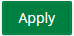 =
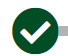 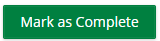 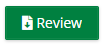 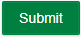 Application Progress Bar
10
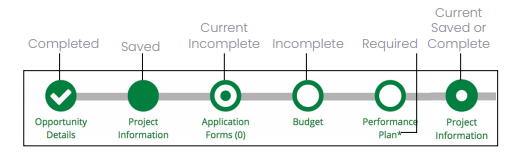 Application Tips
11
You can complete the application sections in any order

Click on the circle of a section to navigate to that section

You must hit Save or Mark as Complete to save your work

If you’ve marked a section as “Mark as Complete” you can go back and edit that section by hitting “Mark as in Progress”


Every section must be marked as complete to submit your application

Submitted applications cannot be edited, you may withdraw but would need to complete a new application
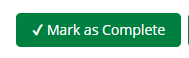 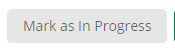 Application submitted email confirmation
12
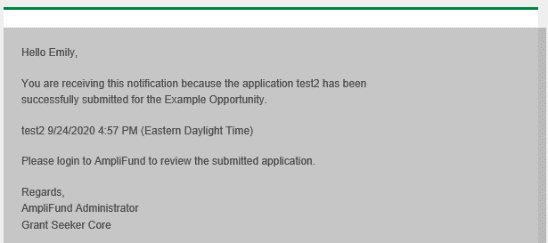